МОСКВА
21-23 ОКТ
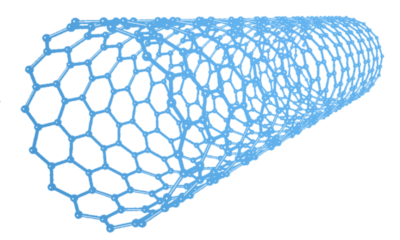 I Международная конференция
2019
Математическое моделирование в материаловедении электронных компонентов
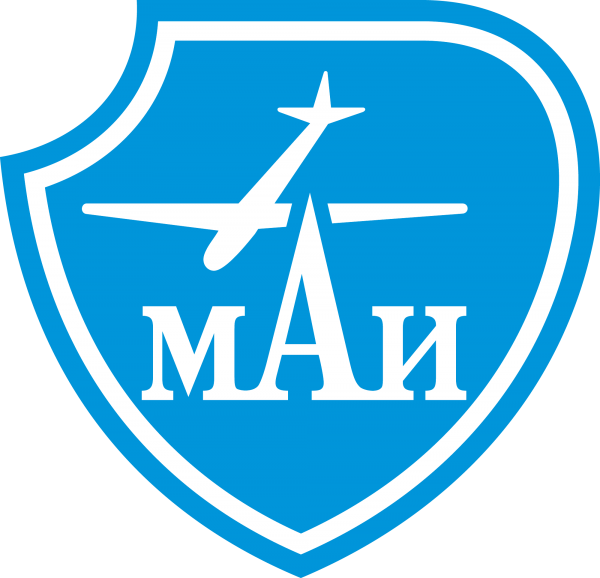 Название доклада
ФИО автора
Литература